Sensors in Our World
Sensors in our world
What is a sensor, anyway?
Come up with a definition together.
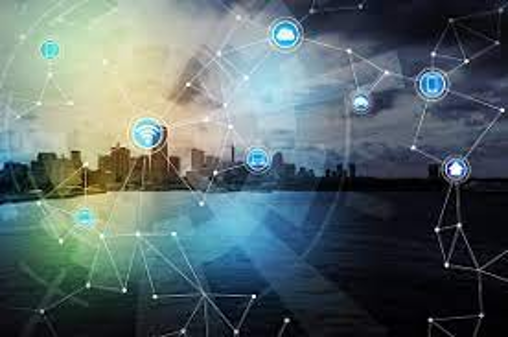 Sensors in our world
Where have you seen sensors in your everyday life?
List as many examples of sensors as you can think of.
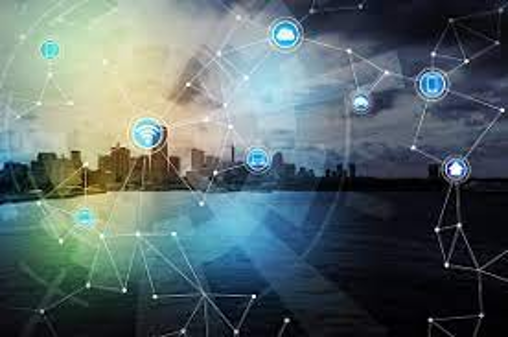 Sensors in our world
How does a sensor know what to do?
People who work with science, technology, engineering, and mathematics (STEM) design and maintain the sensors that make our lives safer and easier!
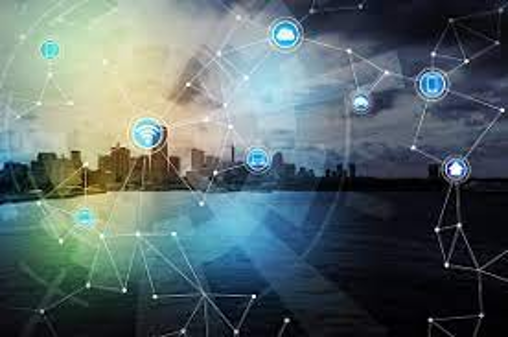 Career Research
Use the MyNextMove.org website to research careers and skills
What careers use sensors?
Use “Search for Careers with Key Words” to find careers that use sensors. 
What careers interest you?
Find at least one career of interest to you. 
How does this career use science, technology, engineering, [art] or math?
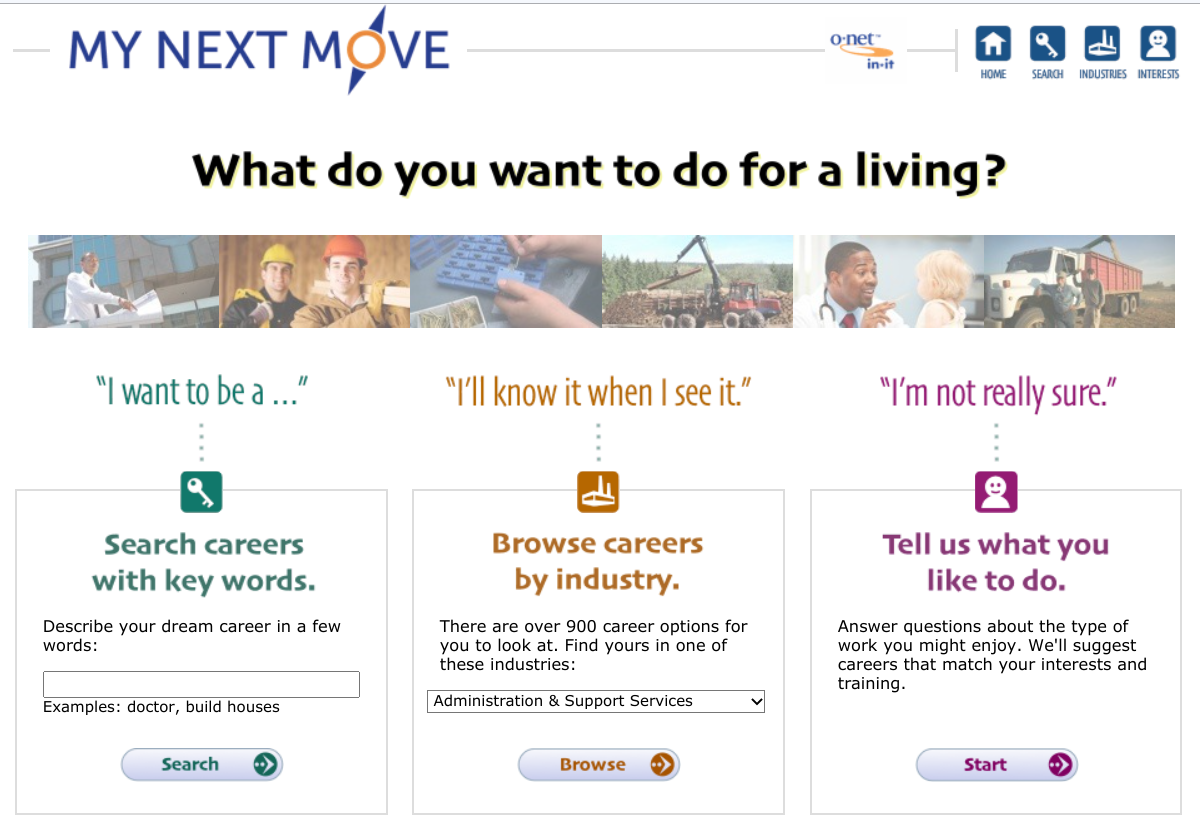 Career Research
Explore your career of interest.
What skills and abilities are listed for the job?
What knowledge is required for the job?
Share about your career choice with a partner
Explain the skills, abilities, & knowledge needed.
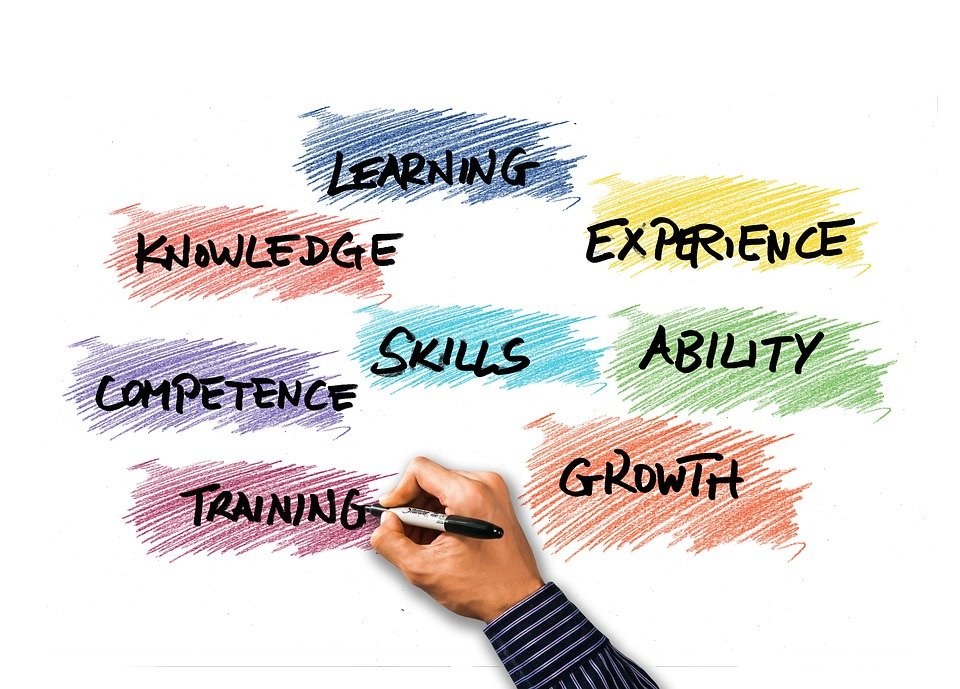 Sensors in our world
Who are the people that work with sensors?
Add the job titles of the people who work with sensors that you learned about from MyNextMove to your list of sensors.
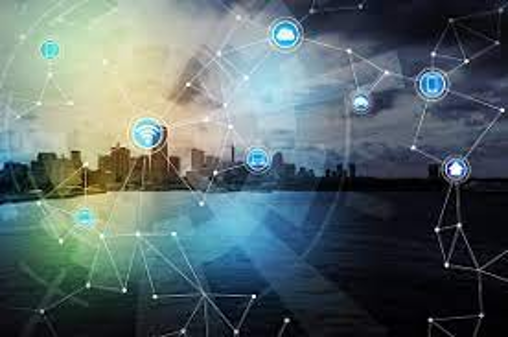 Sensor Technologies & You
What type of sensor are you most interested in and why?
How are you (as a human being) a type of sensor for your environment? Give examples.
What are things sensors can do that humans cannot do? What are things that humans can do that sensors cannot?
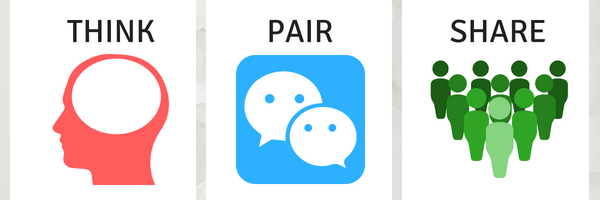 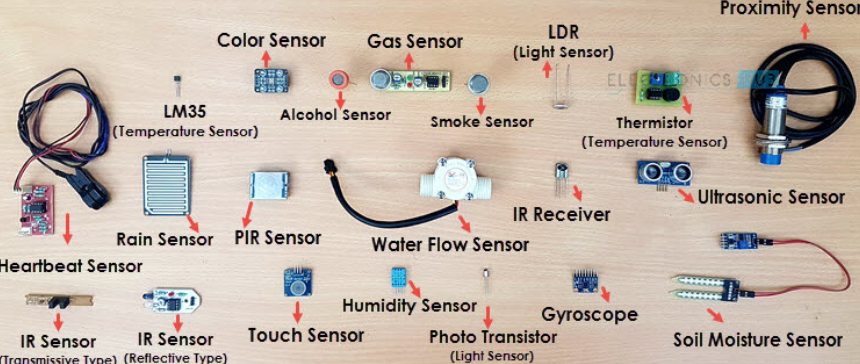 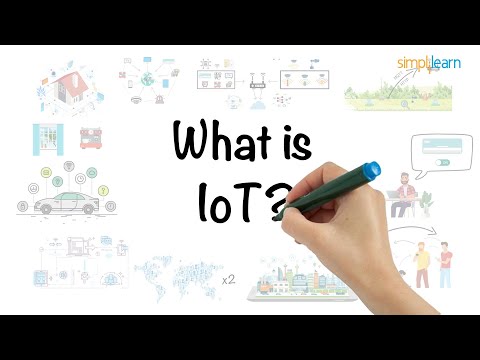 Internet of Things Video (watch to 4:42)
[Speaker Notes: Watch the video from 0:00 - 4:42]
Sensor Technologies & Careers
How might sensors and humans work together better in the future?
Can you think of any appropriate rules to put in place to maintain healthy relationships between humans and sensors?
For example, think about privacy.
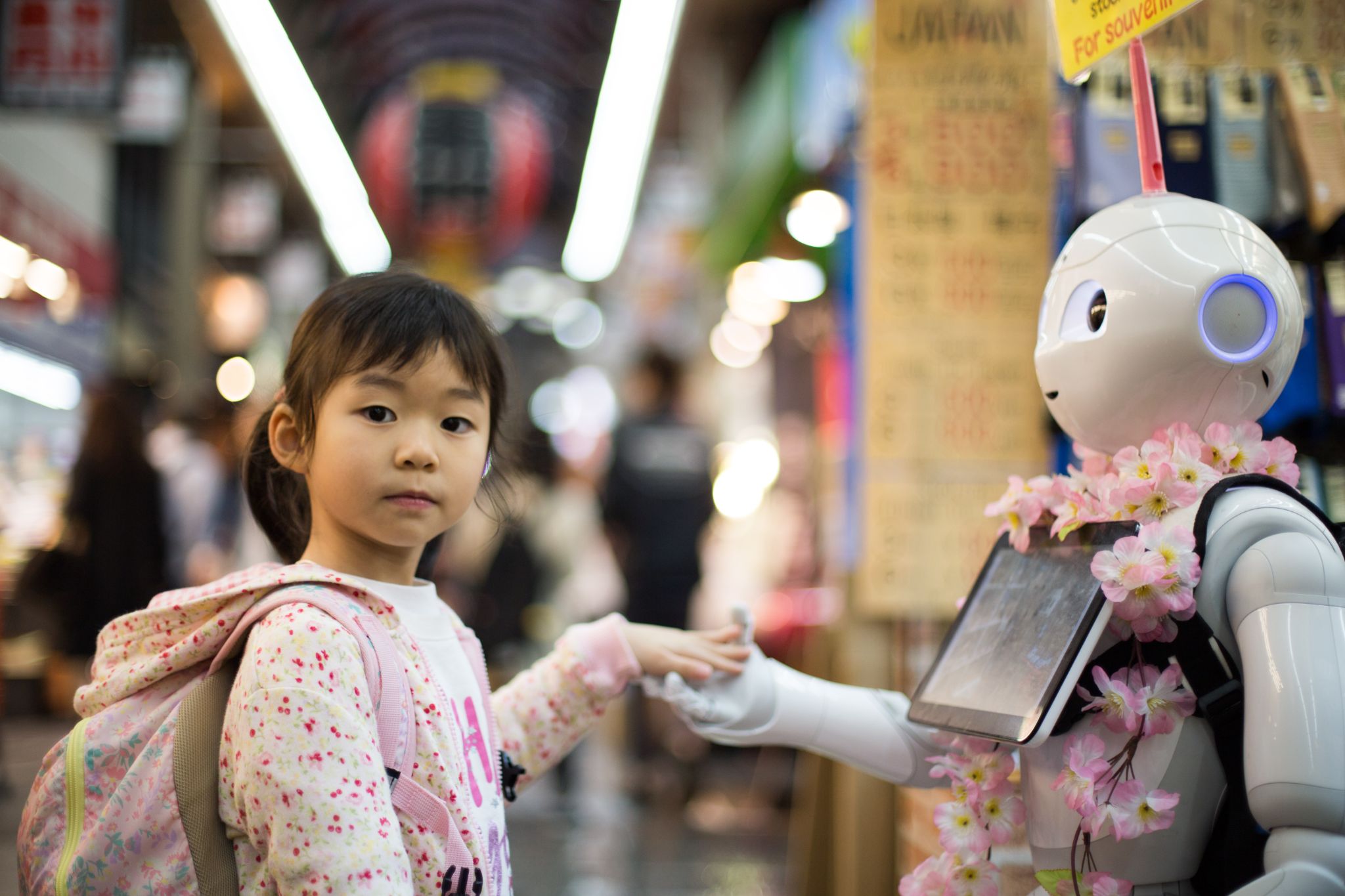 Photo by Andy Kelly on Unsplash